WARM UP
ANNOUNCEMENTS-Pick up your assigned calculator-Take out HW to stamp
#2 Rational Equations
2 Ways to Solve Rational Equations
Cross Multiplication (proportion)
2. Find the LCD
Example 1: Cross Multiplication
Example 2: Find the LCD
BRAIN BREAK
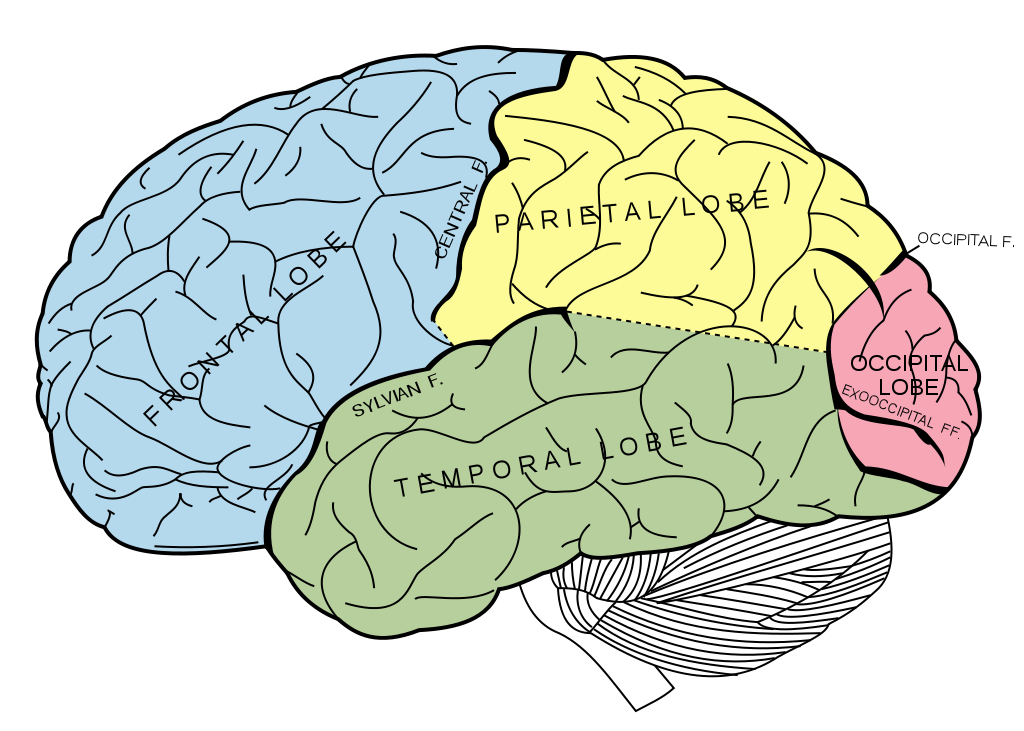 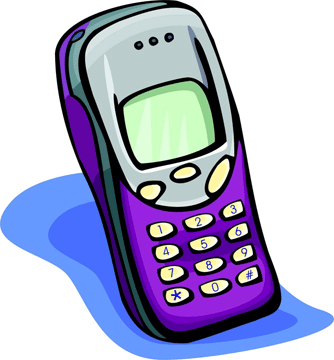 Example 3
Example 4
Think, Pair, Share
THINK: Silently take 30 seconds to think to yourself, “Why is finding restrictions important when solving rational equations?”
PAIR: Tell your partner why you think finding restrictions is important when solving rational equations and come up with one response that you both agree on.
SHARE: 1 partner text your response to Ms. Santos with both your names (940)784-3726
Mystery Bucket! – Practice Problems
x ≠ 0, -1
x = 1
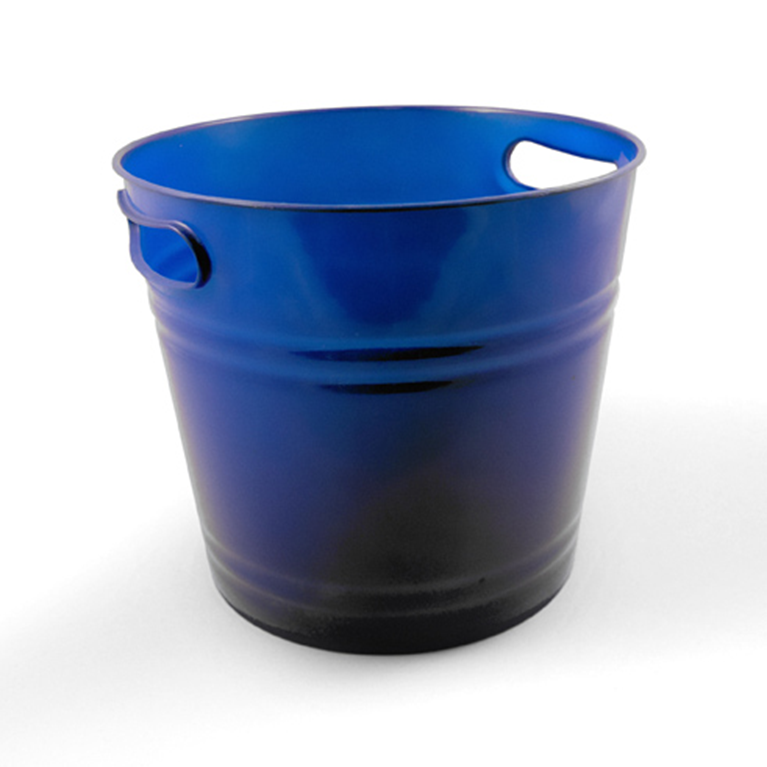 no restrictions
x = 1
n ≠ 1, -1
x = 9
Mystery Bucket! – Practice Problems
m ≠ 0
m = -4/5
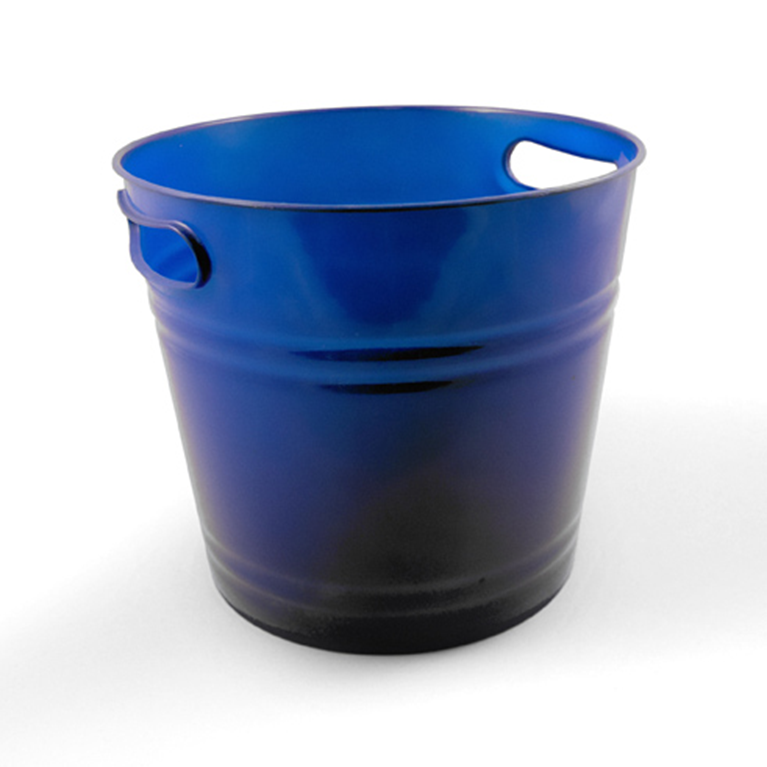 x ≠ 2, 0
no solution
s ≠ -3
s = -13/3
BRAIN BREAK
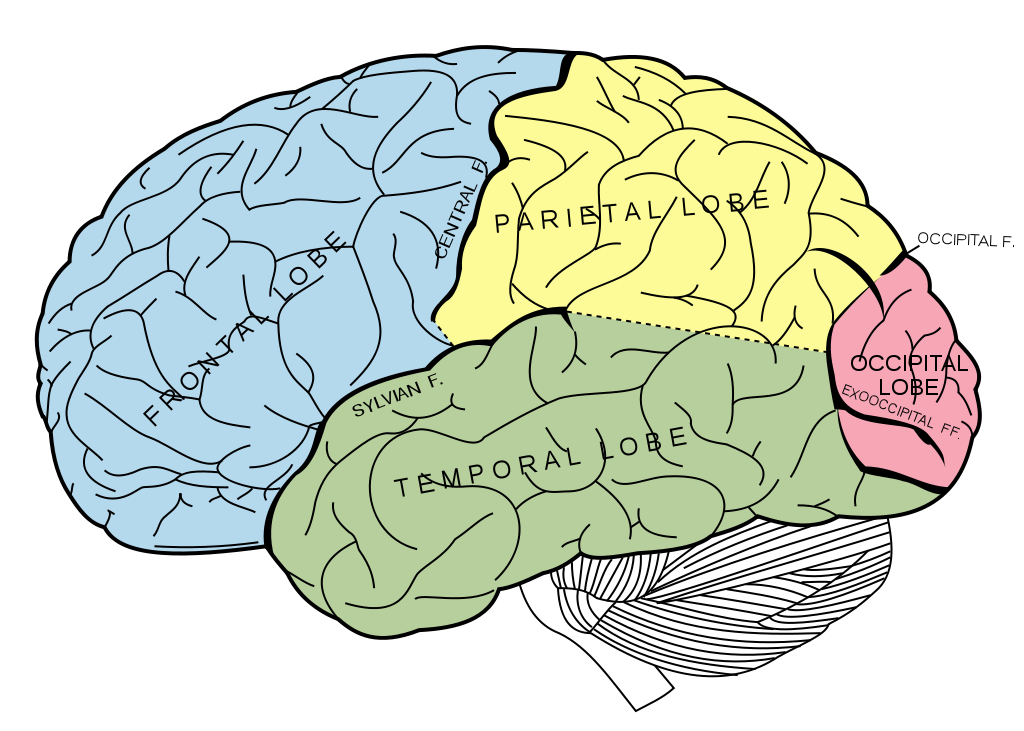 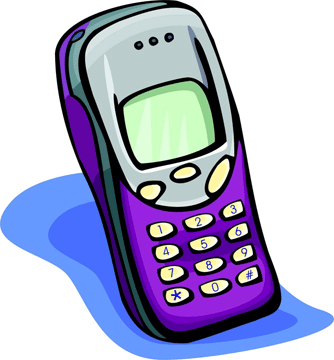 Practice Problems
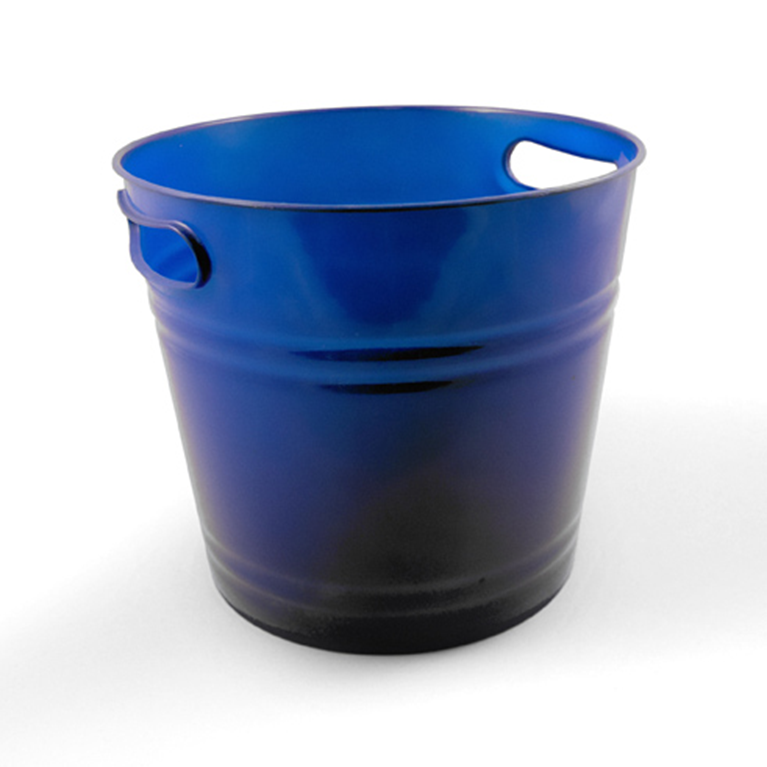 Practice Problems
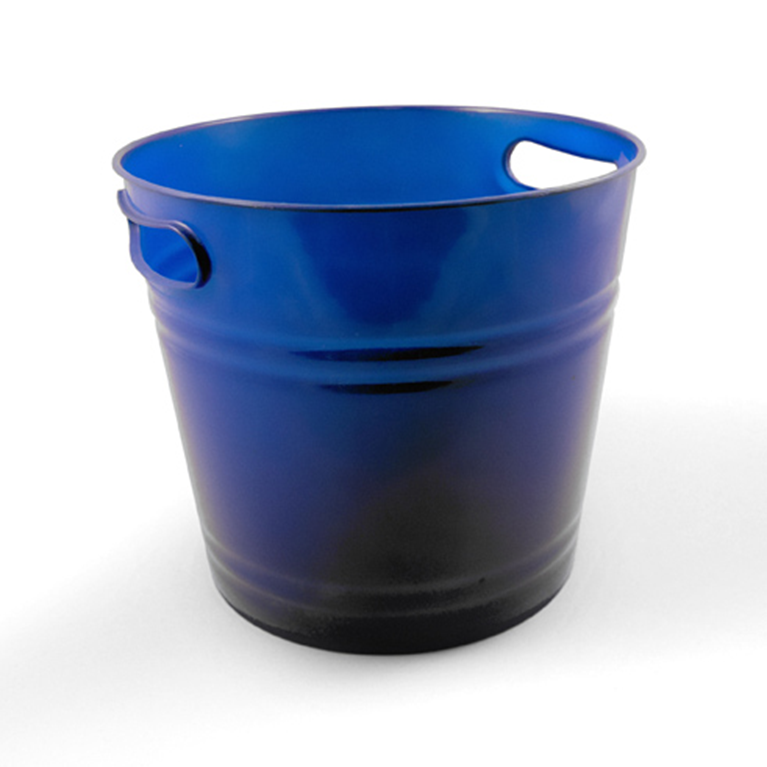 Homework
#2 in HW Packet (all 5)
Hint: Start with the last problem!
Exit Ticket
Write a letter to Mr. Leichner (Math III teacher across the hall) explaining how factoring quadratic expressions is needed for solving rational equations. Include one example problem and solve it in your letter. Your letter must have at least 3 full sentences plus your example problem.